Regions of the United States
West Region
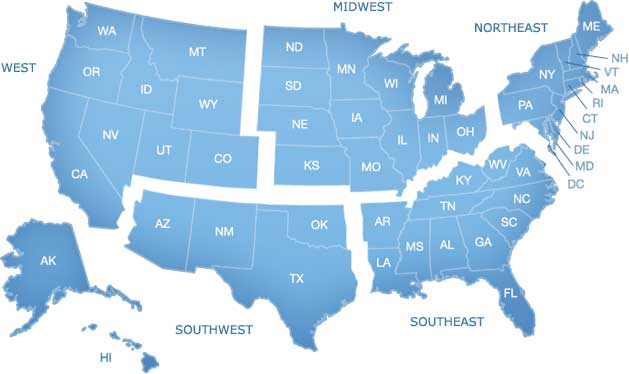 West States and Capitals:
Climate of the West:
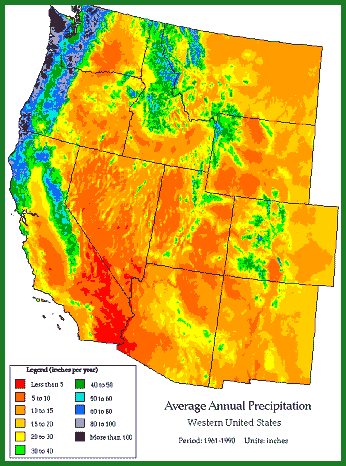 Desert, arid
Mostly dry & hot 
Little rain
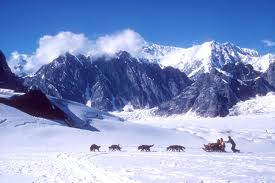 Hawaii: Tropical Wet 
Hot and rainy
all year
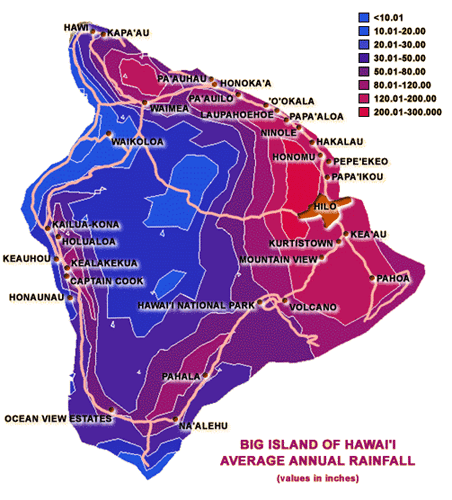 Alaska: Subpolar
(short cool summer, long cool winter)
Major Landforms of West
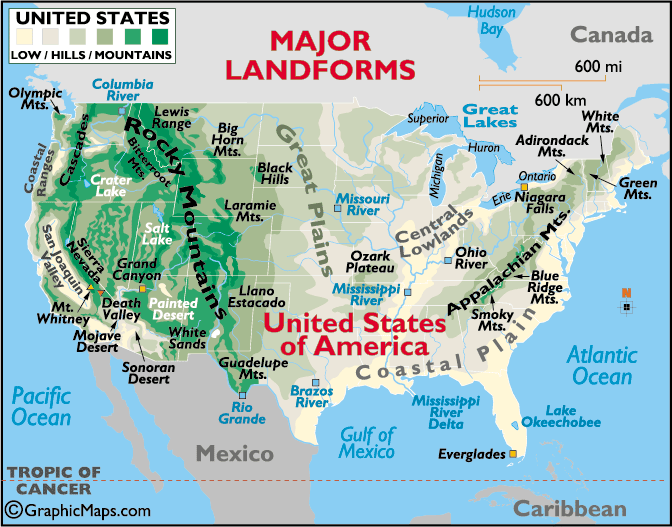 -Many mountains and plateaus

-Rocky Mountains

-Grand Canyon
Major Bodies of Water
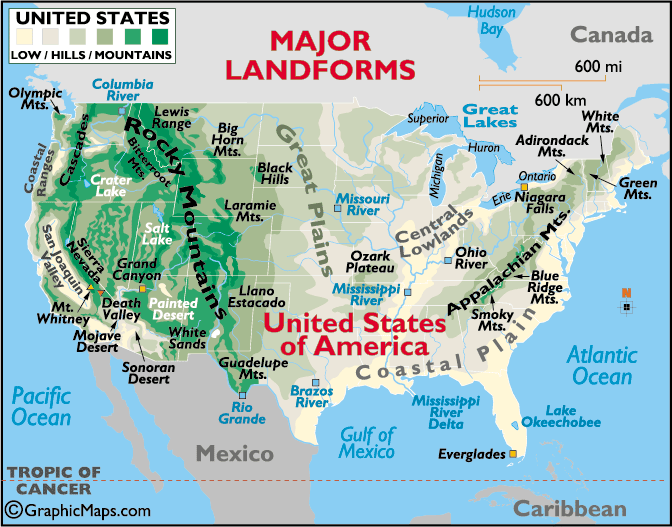 Pacific Ocean
Salt Lake
Colorado River
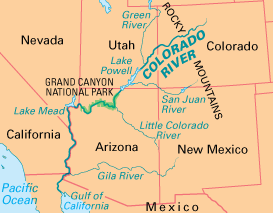 Major Mountains of West
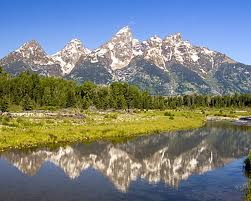 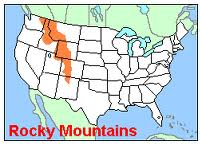 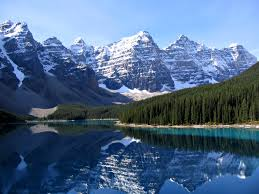 Major Industries
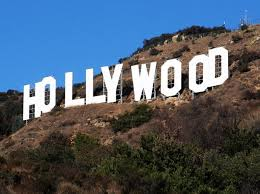 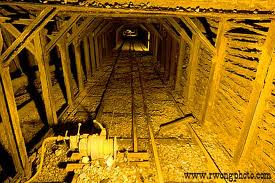 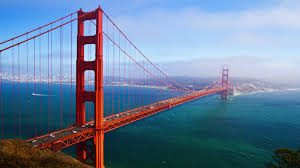 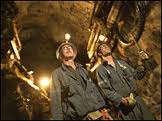 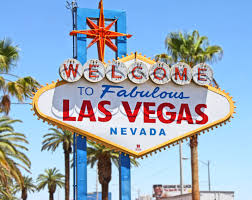 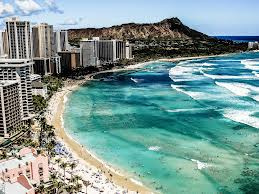 Los Angeles, California
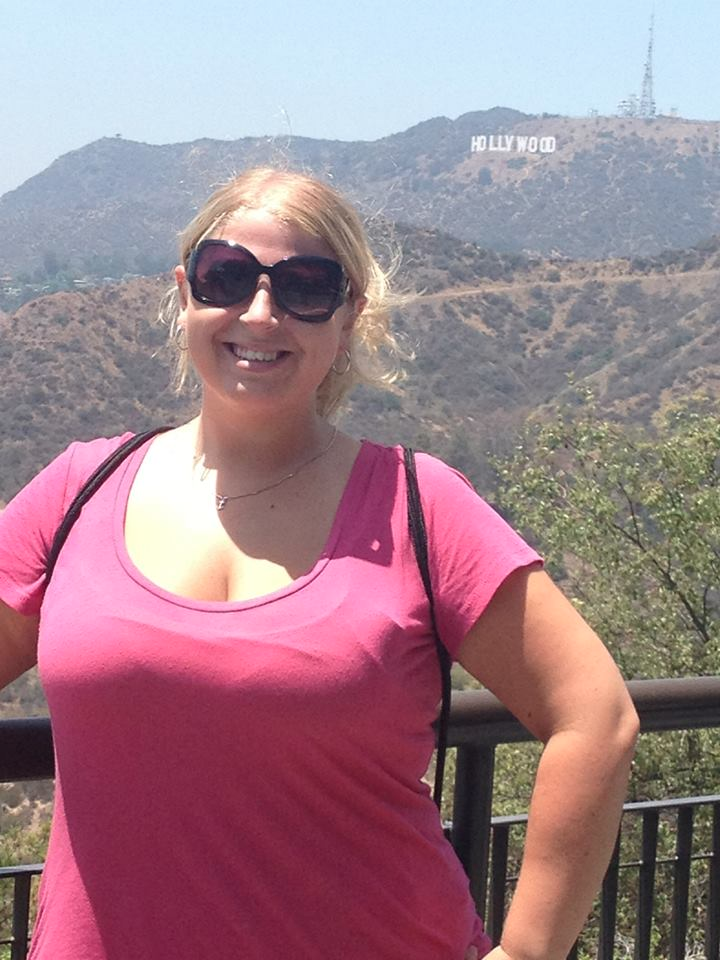 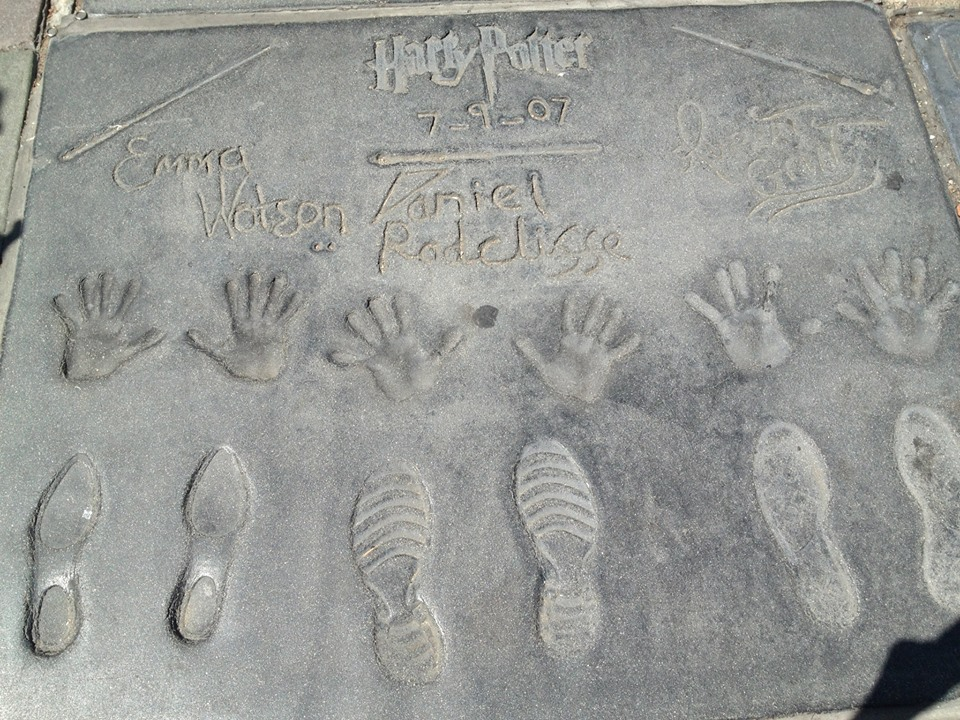 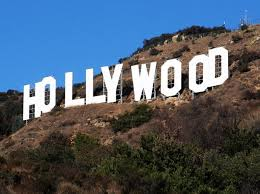 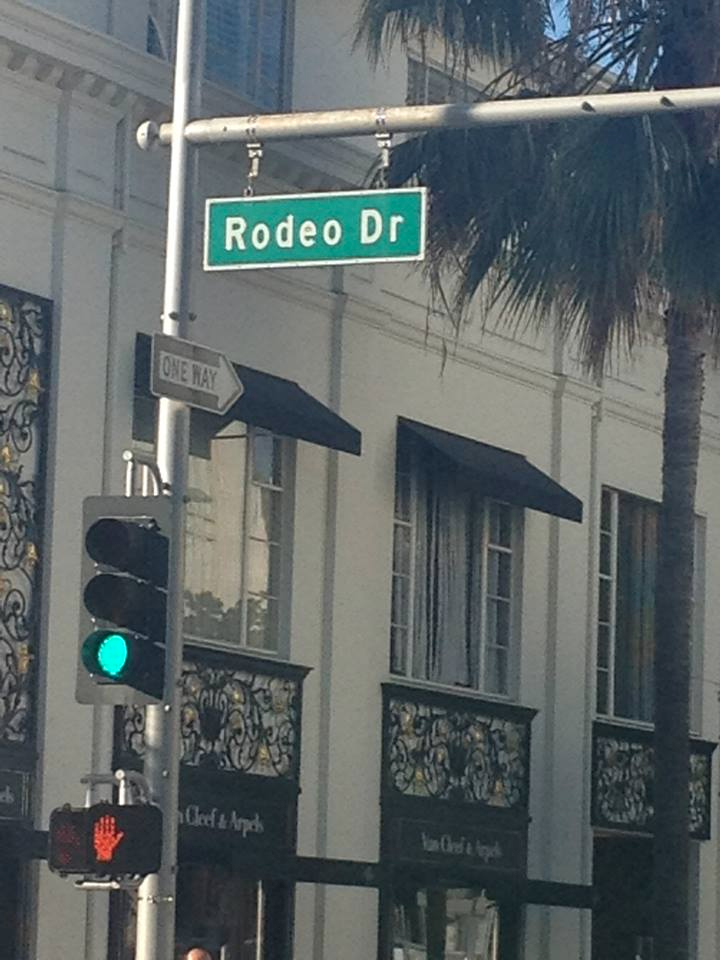 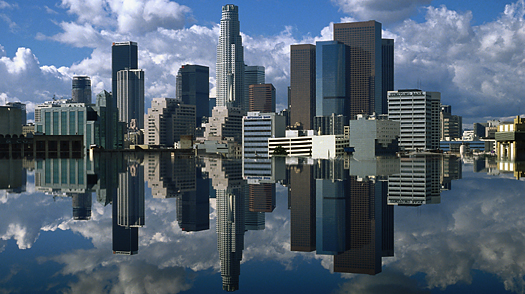 San Diego, California
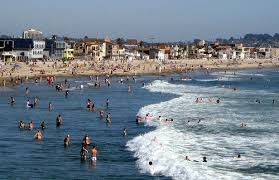 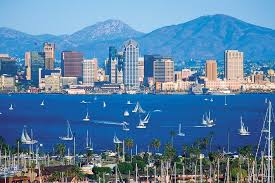 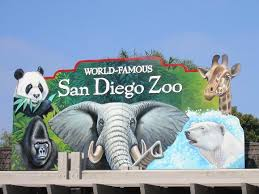 San Francisco, California
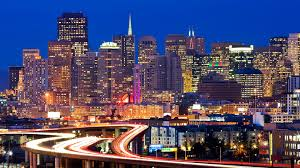 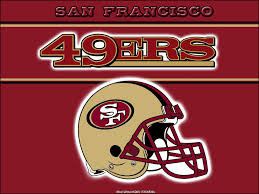 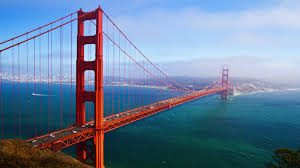 Portland, Oregon
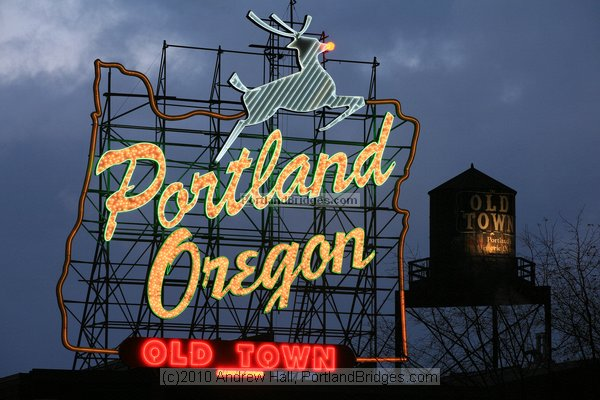 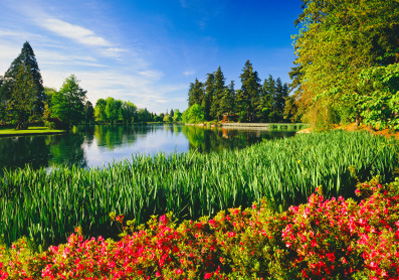 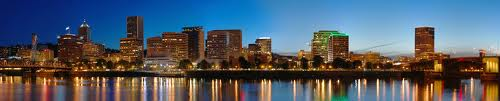 Las Vegas, Nevada
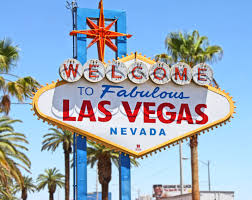 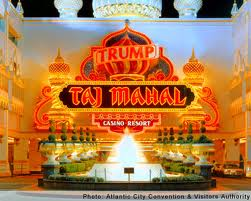 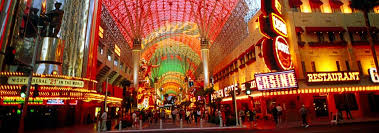 Honolulu, Hawaii
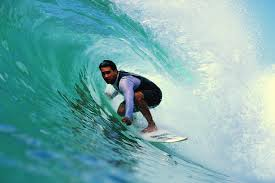 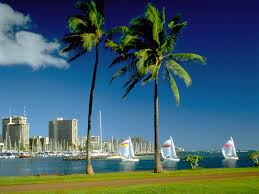 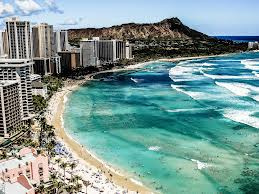